「パタカラプラス」開発研究会主催
ダウン症候群健康チェック
日時：令和7年1月25日（土） 9:30-17:00  	26日（日） 9:30-17:00
場所：長崎県総合福祉センター（長崎市）	さをり工房長崎（諫早）
ダウン症のある方（児・者）の発語機能、口腔機能、運動機能
のチェックをさせていただきます。結果は後日整理してお返し
しますので今後のよりよい生活に活かしていただけますと幸い
です。
経緯：私どもは、歌って踊れば、リハビリテーションの一助になることを目指して、「パタカラプラス」の検討を行っています。併せて、お手持ちのスマートフォンなどで、人工知能を用いての自動評価の開発を行っています。その検討のために、実際のダウン症のある方々の疾患特性を確認することになりました。
具体的方法：発語機能（北海道医療大学、日本大学）、口腔機能（神奈川歯科大学）、運動機能（お茶の水女子大学）を専門の先生方によりチェックさせていただきます。その際に録音、録画させていただきますことご了承ください（プライバシーの保護は十分守られます。本検討は倫理審査委員会の承認を得ています）。今回の結果は、後日（2－3か月後）郵送でご自宅に送らせていただきます。
是非この機会に現在の状況をご確認いただき今後の生活に役立たせていただけますこと、スタッフ一同、心より願っております。

各検査に時間がかかることも想定されるため、ある程度の時間帯を決定する予約制にいたします。その際に健康に関するアンケートなども実施予定です。
　＊申し込みなどのお問い合わせはバンビの会（banbinokaisen@gmail.com)まで
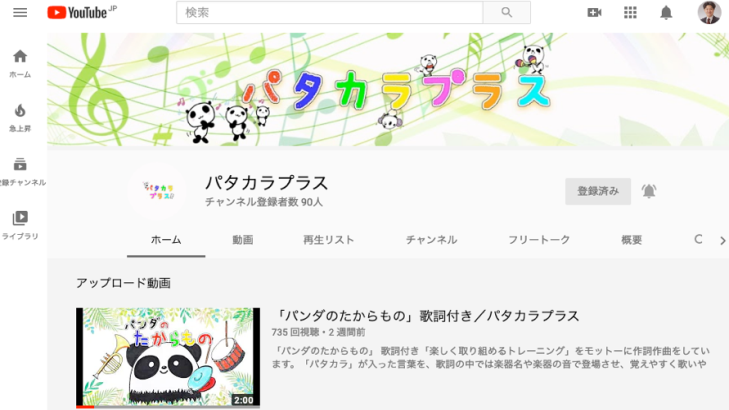 ＊　今回、場所の提供をしていただきました
「さをり工房長崎」（施設長：上野左千子様）
に深謝いたします。
パタカラプラス開発研究会主要メンバー
総括・運営：近藤達郎（みさかえの園むつみの家）、三嶋博之（長崎大学）、川口靖子、冨永眞理子（バンビの会）、AI解析（音声）：北原鉄朗（日本大学）、AI解析（動作）：土田修平、水村真由美（お茶の水女子大学）、Webアプリ：尾上洋介（日本大学）、口腔機能：李　昌一、小松知子（神奈川歯科大学）、言語機能：小林健史（北海道医療大学）、精神機能： 今村明　（長崎大学）